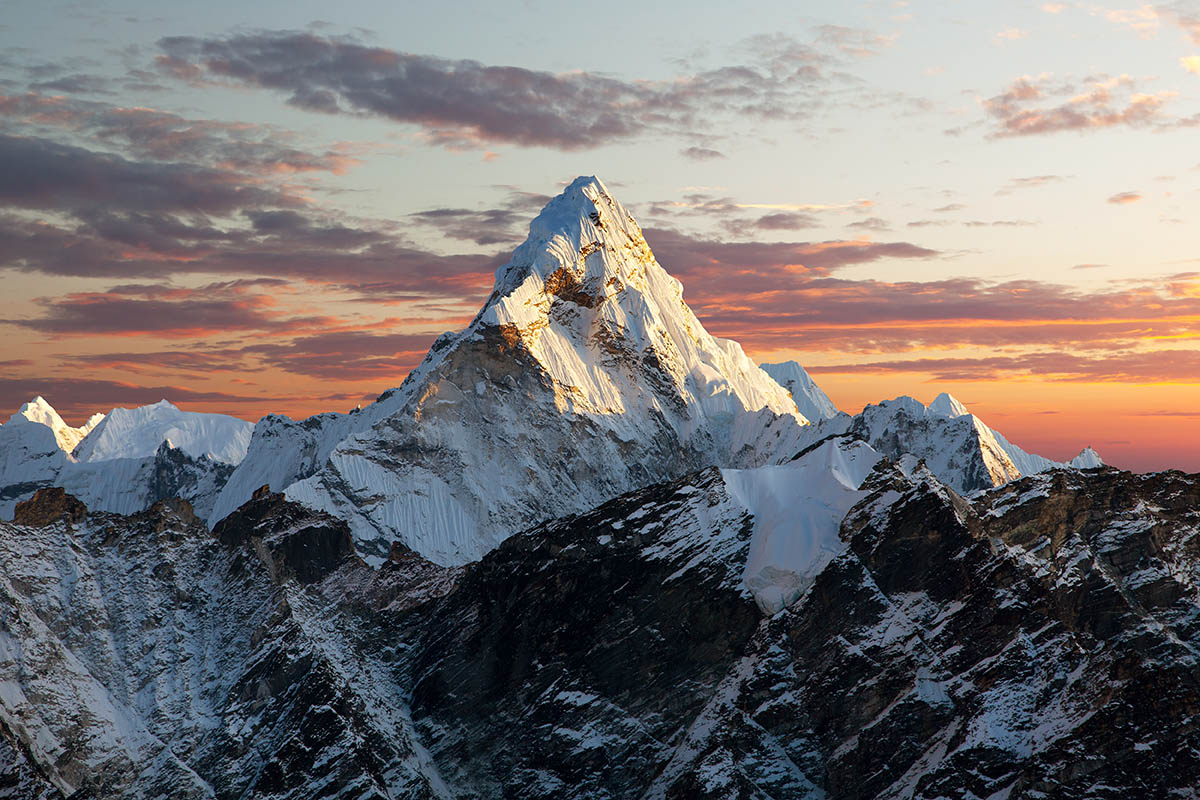 2.MOUNTAINS
TEAM KAZAKHSTAN
THE TASKWhat are the tallest mountains in the Solar system? Propose and analyse the theoretical models that can allow predicting the maximum attitudes of mountains on various celestial bodies
INTRODUCTION:WHAT IS THE MOUNTAIN?
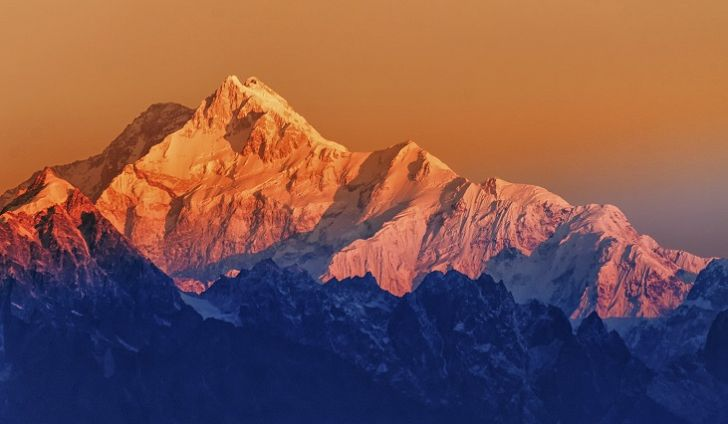 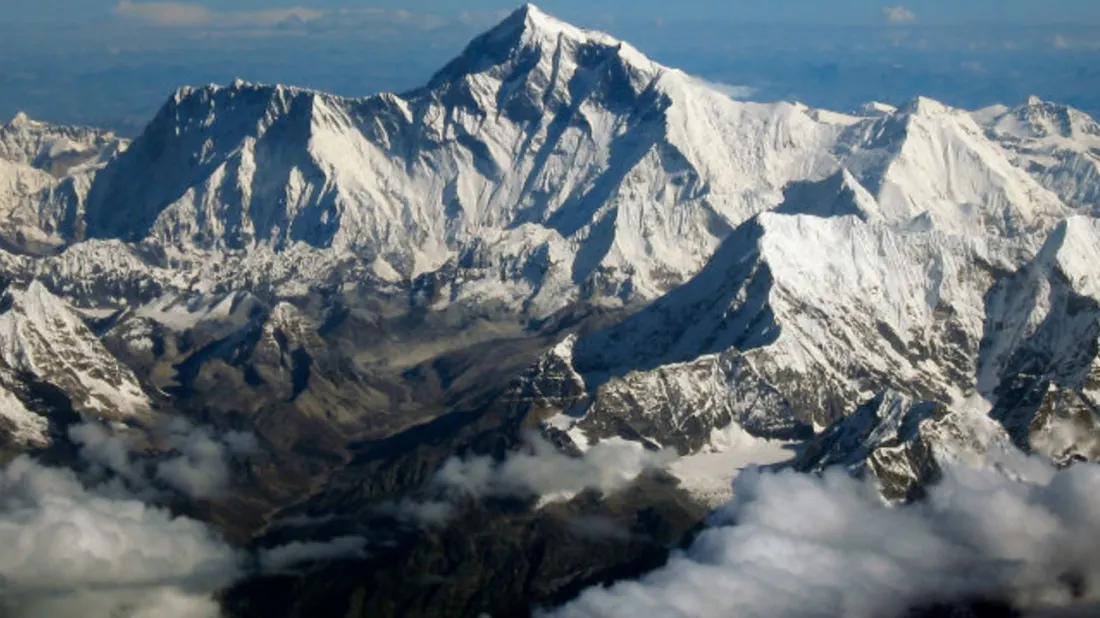 1.Erosion
2.The strength of the crust and mantle supporting the mountain
3.The composition of the mountain
4.Gravity
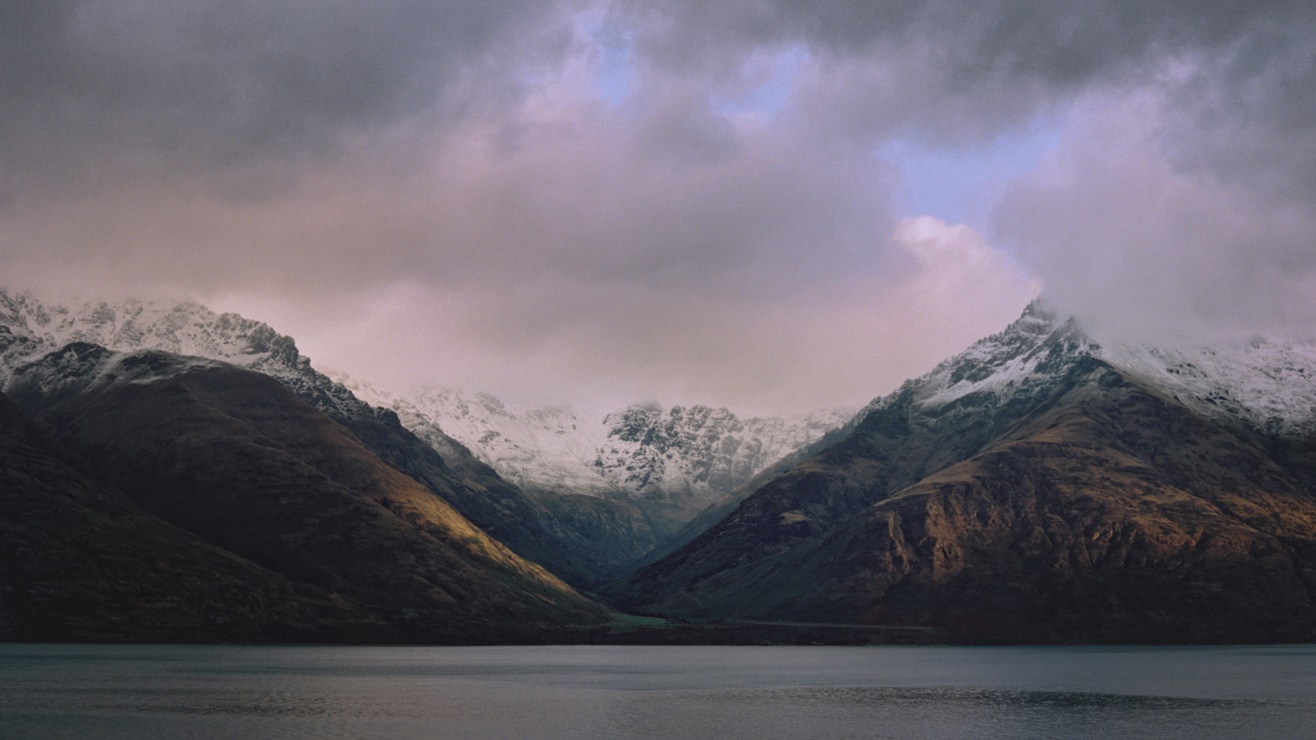 THE TALLEST MOUNTAINS IN THE SOLAR SYSTEM
DETERMINIG THE MAXIMUM HEIGHT:FIRST METHOD
h-the maximum height of the mountain
𝛌-heat of fusion of rocks
g- gravitational acceleration
COMPARISON(1)
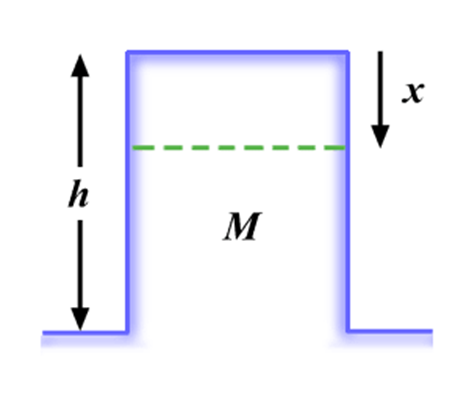 COMPARISON(2)
THE THIRD METHOD
V ≈ r2 h
 W≈ ρgr2h
A≈ r2
σ ≈ W/A ≈ (ρ g r2h)/r2 ≈
ρgh
ρghm ax = σC.
hmax ≈ σC/(ρg)
h
r
V – volume;
W – weight;
A – area;
R- radius;
g- gravitational acceleration;
σ- tensile strength
COMPARISON(3)
THE FORTH METHOD
P-
h-the max height;
g-gravitational acceleration;
COMPARISON(4)
SOLVING
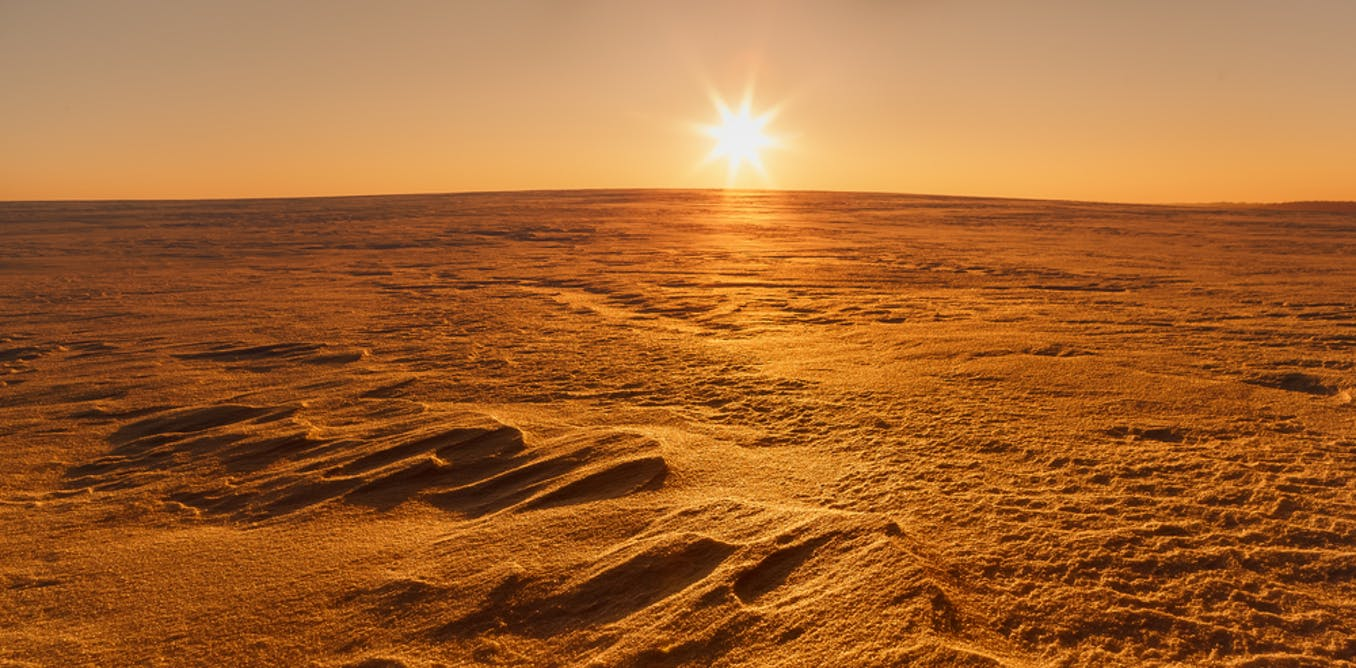 G = 1,796 м/с²(io)
3,53 г/см³
Bazalt
G- 0,223 м/с²(Iapetus)
1,09 г/см³
CONCLUSION
The maximum height of mountain depends on the composition of the mountain & the gravity
THANK YOU FOR ATTENTION!
USED LINKS
https://www.khanacademy.org/science/how-tall-can-mountains-get
https://talkingphysics.wordpress.com/2011/09/08/how-high-can-mountains-be/
http://www.hk-phy.org/articles/mount_high/mount_high_e.html